Menopause
Benefit Coverage 
for Prescription Drugs
John Lewis, MPA
[Speaker Notes: My name is John Lewis. I work for the California Health Benefits Review Program and I want to focus today on benefit coverage among Californians enrolled in commercial health insurance.]
Hormonal Drugs
Manufactured – 5 therapeutic categories, about 24 drugs 
Many available under multiple brand names
Can be oral, topical, transdermal, vaginal
Includes manufactured bioidentical hormones
Compounded Bioidentcal Hormones
Produced on demand by a compounding pharmacy
Production is not regulated by the FDA
Can be oral, vaginal, or topical
California Health Benefits Review Program (CHBRP)
[Speaker Notes: In terms of prescription drugs that treat menopause symptoms, there are two big sets, the first being hormonal drugs.
READ SLIDE]
Hormonal Drugs
Enrollees with on-formulary benefit coverage

100% - for one or more drugs for almost all therapeutic groups

Exceptions:
8% - for Vaginal Estrogen High-Dose Ring (Femring)
91% - for Compounded Bioidentical Hormones
[Speaker Notes: In terms of commercial health insurance READ SLIDE]
Non-Hormonal Drugs
Generally oral, includes 5 therapeutic categories:
Antidepressants – about 8 drugs
Anticonvulsants – about 2 drugs
Drugs to prevent or treat bone loss – about 9 drugs
Neurokinin 3 (NK3) receptor antagonist – Fezolinetant (Veozah)
Selective estrogen receptor modulator (SERM) – Ospemifene (Osphena)
California Health Benefits Review Program (CHBRP)
[Speaker Notes: In terms of the other big set READ LISED]
Non-Hormonal Drugs
Enrollees with on-formulary benefit coverage

100% - for one or more drugs for almost all therapeutic groups

Exceptions:
7% - for Fezolinetant (Veozah)
13% - for Ospemifene (Osphena)
[Speaker Notes: In terms of commercial insurance]
Conclusion
There are medically effective prescription drugs that can reduce or abate menopause symptoms.

On-formulary benefit coverage is broadly present, though
likely only one from any set of competing brands and
it may take time for newer drugs to be on-formulary for most enrollees.
California Health Benefits Review Program (CHBRP)
Questions?
Contact: John Lewis, MPA
Associate Director
john.lewis@chbrp.org
www.chbrp.org
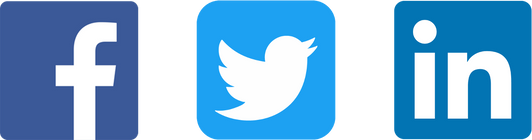 Follow CHBRP:
California Health Benefits Review Program (CHBRP)